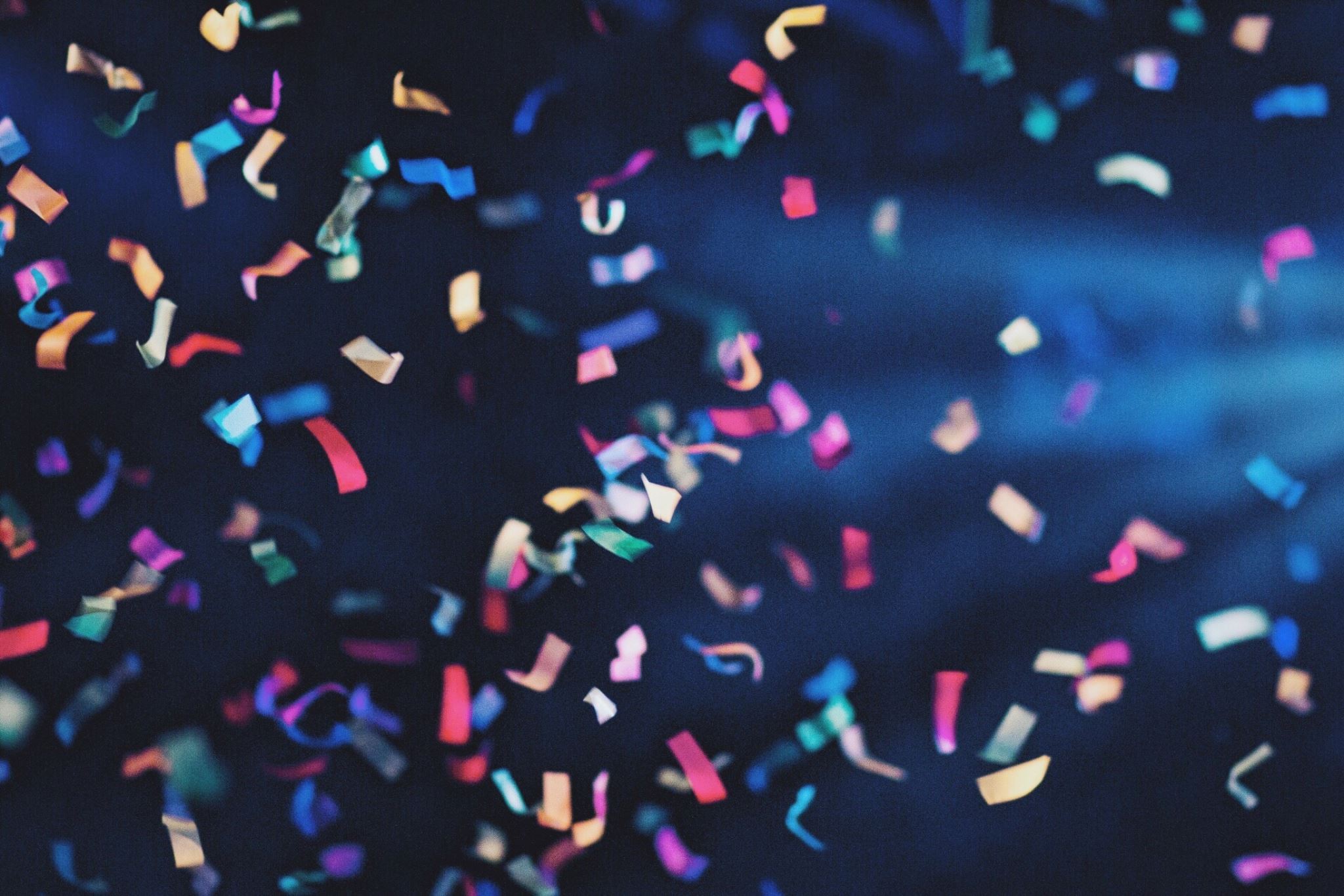 KS3 DRAMA SKILLS TASKS
#1
SKILLS TASK 1
Create a video blog in which you explain at least 5 performance skills. 
As a challenge- also provide an example of the skill being used effectively/or an explanation of how these skills can be developed. Submit all work into the Assignment on TEAMS- Not via email.

See next slide for information about performance skills.
What are performance skills?